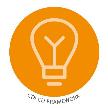 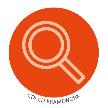 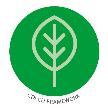 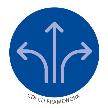 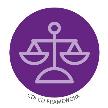 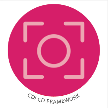 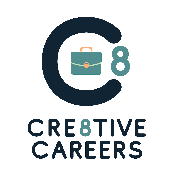 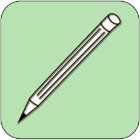 See the bigger picture
Copy 
title
Knowledge, Skills & Actions
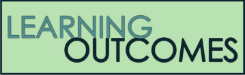 Watch this video to understand what we mean by “See the bigger picture”
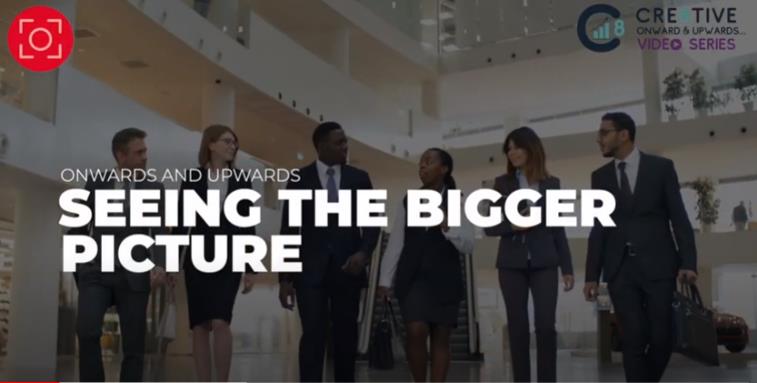 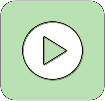 • Being aware of the relationship between career and the natural environment 
• Being aware of the relationship between career, community and society 
• Being aware of the relationship between career, politics and the economy
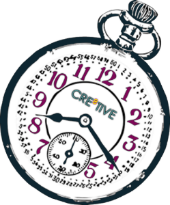 3 Minutes
What do you think the biggest challenge facing our environment is?
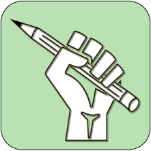 New Vocabulary
Natural environment, society, politics, economy
Tasks
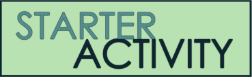 [Speaker Notes: TEACHER NOTES & IDEAS
Remind students of the learning journey (What theme you are doing – Possibly recap what they can remember from last lesson.

ATTRIBUTION AND COPYRIGHT
CDI ICONS HAVE COME FROM THE CDI FRAMEWORK WITH PERMISSION AND CAN BE FOUND HERE https://www.thecdi.net/New-Career-Development-Framework  
 – All other icons and logos for Cre8tive Curriculum are created Inhouse by Michael Gillman ©
 
All images are sourced correctly – mainly through the following sites 
either Premium licence at https://www.freepik.com/ or www.Pixabay.com or https://www.pixelscrapper.com/help
Some image have purchased also. 

Factual information is not copyrighted. 

Where information has been taken from reliable 3rd party websites – it is done so for analytical purposes in small pieces of text and for educational purposes.

Always check the content of any lesson and videos linked before teaching to ensure suitability for your classroom and your school

Further Terms and Condition regarding Copyright and our terms of use  can be found on our website here https://cre8tiveresources.com/terms-of-use/]
See the big picture
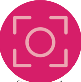 ?
With the rise in technology, what jobs do you think, can’t be replaced by tech?
How can politics affect careers?
How can the environment influence careers?
What other world changes could affect careers and jobs?
1
2
3
4
[Speaker Notes: TEACHER NOTES & IDEAS
These are the reflection questions from the video – You could either pause on the video or show this slide
Pair and Share
Whole Class Feedback
Use mini white boards 
Open up discussions]
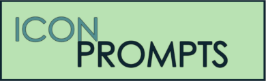 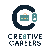 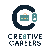 REFERENCE SLIDE
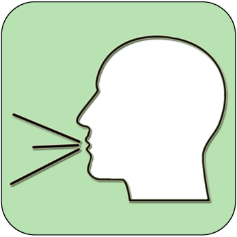 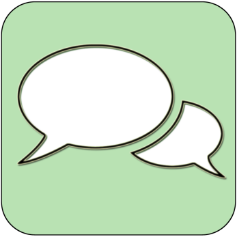 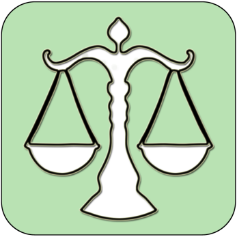 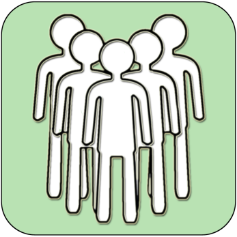 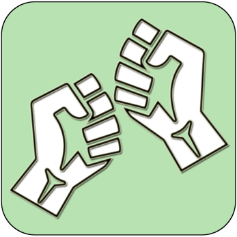 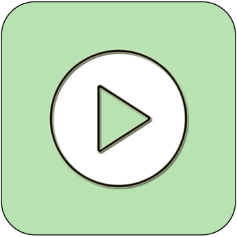 Teamwork
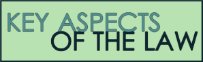 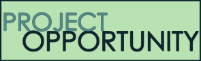 Play video
Discussion task
New Vocab
DISCUSSION TASK
NEW 
VOCABULARY
THE LAW 
EXPLAINED
TEAMWORK TASK
PROJECT 
WORK
PLAY 
VIDEO
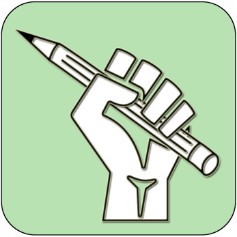 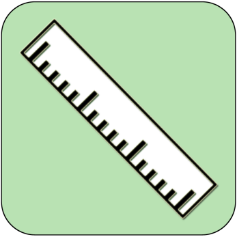 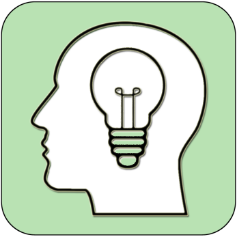 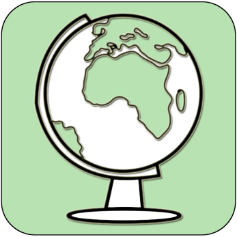 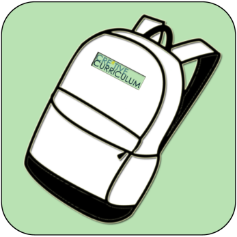 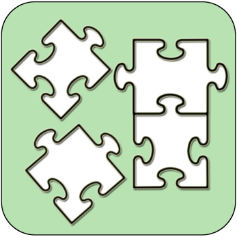 Thoughts
Research
Extension 
task
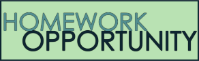 Problem 
solving
Tasks
TASKS
EXTENSION 
TASK
THOUGHTS
FURTHER RESEARCH
HOMEWORK
PROBLEM SOLVING
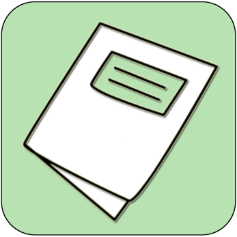 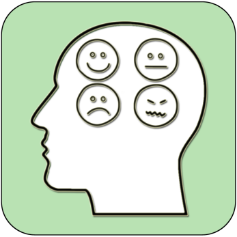 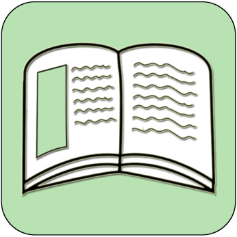 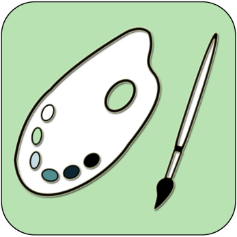 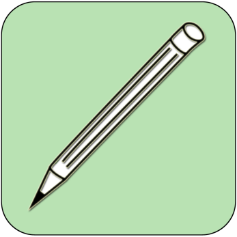 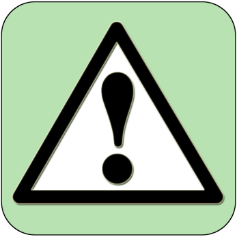 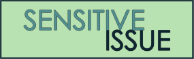 Feelings
Copy 
information
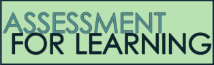 Revision
Design Task
ASSESSMENT OPPORTUNITY
FEELINGS
REVISION 
TASK
DESIGN 
TASK
COPY INFORMATION
SENSITIVE ISSUE
WARNING
[Speaker Notes: TEACHER NOTES & IDEAS
This is a teacher reference slide -   Icons will be used throughout Cre8tive Curriculum lessons to denote what students can do.
Could be printed and laminated on A3 and stuck up in the classroom]
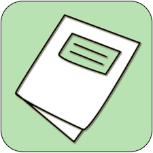 See the bigger picture
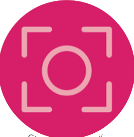 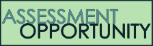 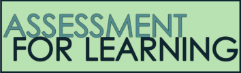 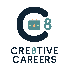 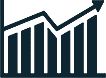 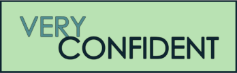 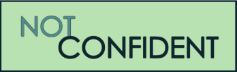 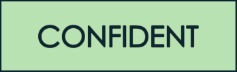 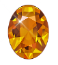 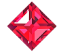 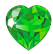 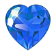 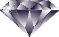 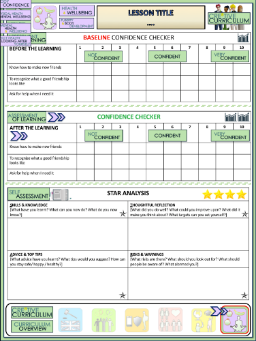 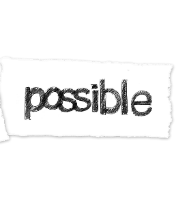 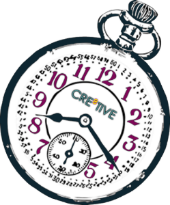 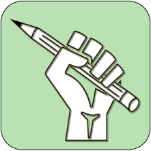 Complete a baseline assessment of where you think you are at for this lesson 
(Discussion or complete sheet)
2 Minutes
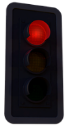 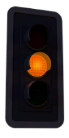 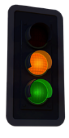 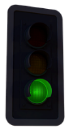 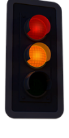 I’m not confident at all
Confident
Very 
confident
Super
confident
I’m getting more confidence
[Speaker Notes: TEACHER NOTES & IDEAS
This could be done by writing a number down in the books
Show of fingers in the air. /Red amber Green Cards 
Quick Partner Discussion
Print off the Assessment Opportunity Sheet – Fill in the Baseline Confidence Checker]
Why do we consider the bigger picture?
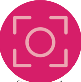 Your career is all about you, right? So why are we considering the bigger picture?
The decisions we make, and the actions we take, affect everyone and everything around us. 

This includes:
This may seem like a small choice, but all our choices (big and small) have an impact on others. This can be a positive or negative impact.
4 Minutes
Watch this video to consider how our actions affect those around us:
Our environment
Our society
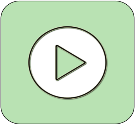 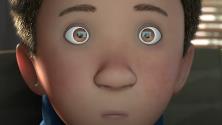 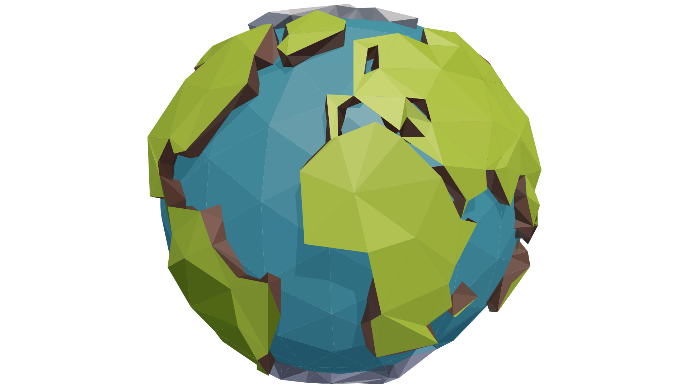 Our 
economy
Our local community
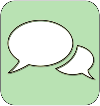 Task
Our government
In partners, discuss: 
What happened when he decided to play with the dog?
Was this a positive choice?
Who was impacted by this choice?
Our friends
Even our pets!
Our family
3 Minutes
[Speaker Notes: TEACHER NOTES]
See the big picture
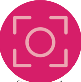 What is the natural environment?
One of the most important things we can impact is the natural environment around us.
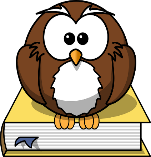 The natural environment includes things like:
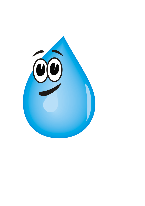 Natural Environment: all living and non-living things occurring naturally, meaning not artificial or man made.
Our environment
Water
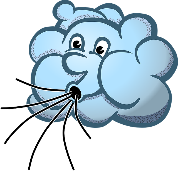 Task
3 Minutes
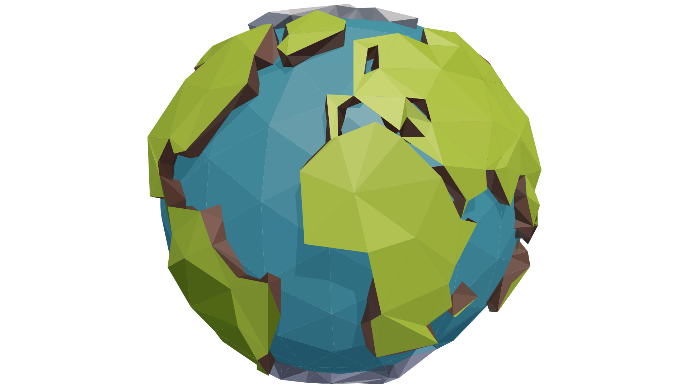 In partners, discuss: 
When was the last time you made a choice that positively impacted the natural environment?
When was the last time you made a choice that negatively impacted the natural environment?
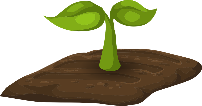 Air
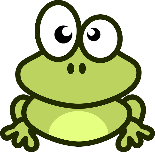 Plants
Animals
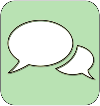 [Speaker Notes: TEACHER NOTES]
See the big picture
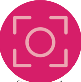 How do our career choices impact the natural environment?
When you choose which job role you want to do in the future, there will be several elements that will impact the natural environment. This includes:
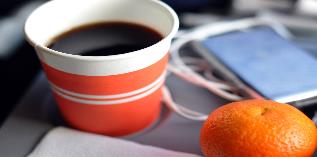 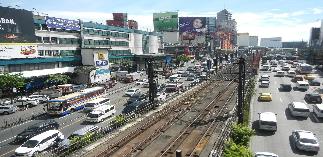 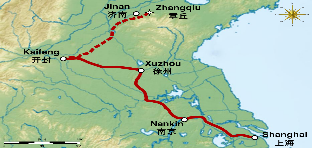 3. What you buy on the way
1. Where you work
2. How you get to work
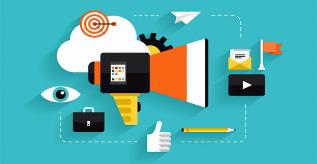 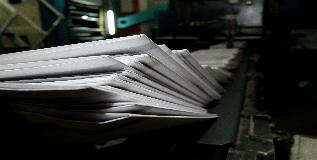 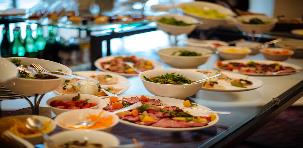 6. How much you print
4. What you have for lunch
5. Your employer’s values
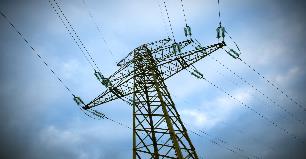 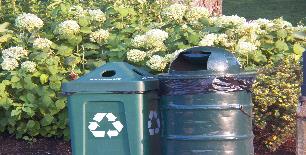 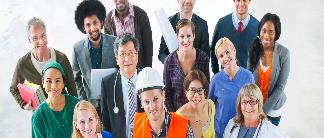 9. How your employer gets rid of waste
8. What job you do
7. How much electricity you use
[Speaker Notes: TEACHER NOTES]
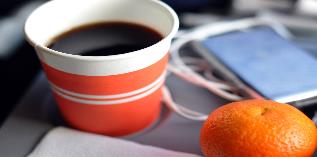 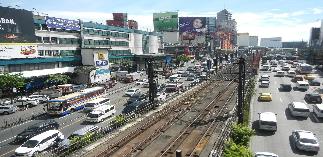 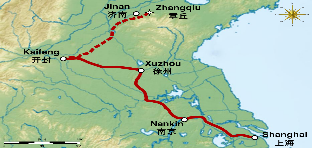 3. What you buy on the way
1. Where you work
2. How you get to work
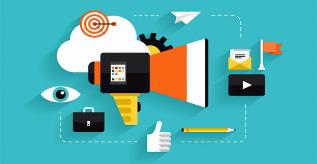 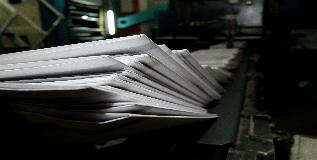 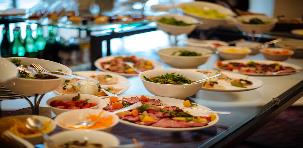 6. How much you print
4. What you have for lunch
5. Your employer’s values
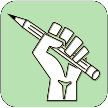 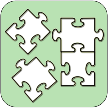 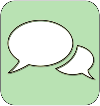 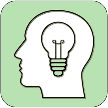 Task
10 Minutes
On a piece of paper, write 1-9 down the left hand side.

For each one of the choices, write an example of a choice that would be positive for the natural environment and negative for the natural environment.
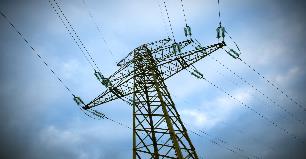 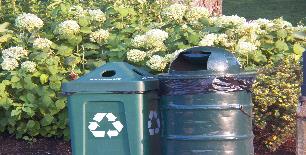 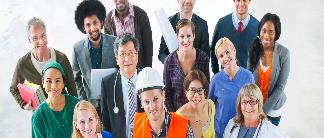 9. How your employer gets rid of waste
8. What job you do
7. How much electricity you use
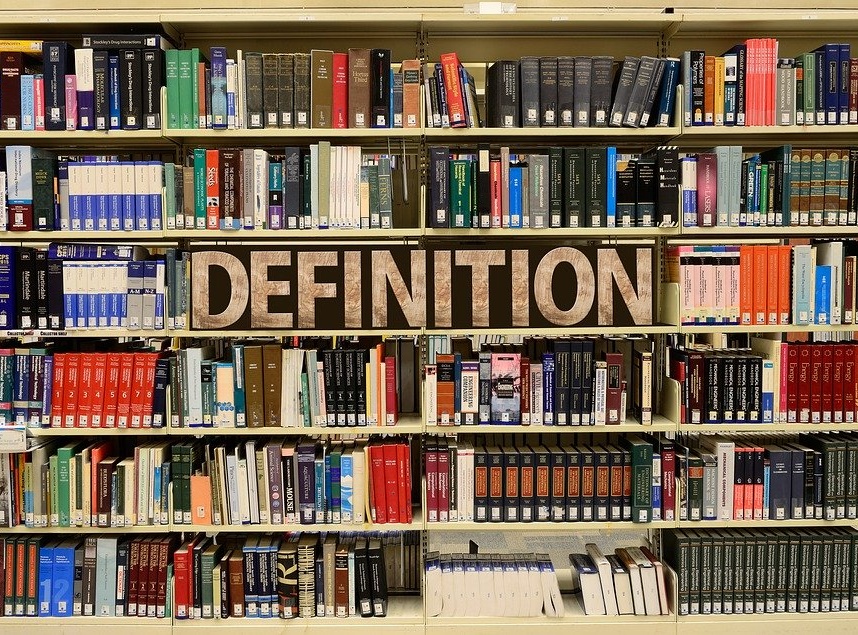 Key Term Definitions
With a partner, come up with a definition for the following Key Terms 
a) Community
b) Society
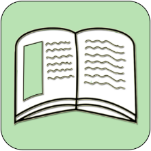 [Click to reveal]
A
[Click to reveal]
B
A community is a social unit with common interests such as religion, values or identity. Communities may share a sense of place situated in terms of a geographical area or in virtual space through communication platforms.
A society can mean two things, either people living together in an ordered community or an organisation/club formed for a particular purpose or activity.
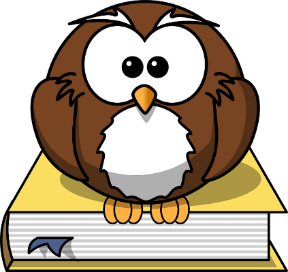 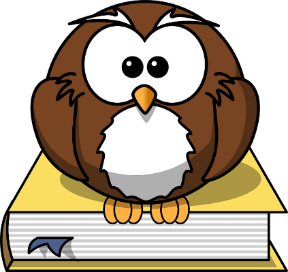 What else should we consider when deciding on our career?
We have considered how our career choices will impact the wider natural environment, but what about considerations a little closer to home – the choices that impact our community and society?
In this video, Kid President explains how we can make choices:
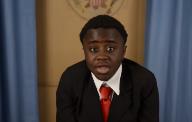 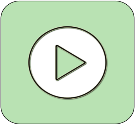 5 Minutes
Task
10 Minutes
Write down what change you would like to see in the world. Then make a list of the choices you can make to help inspire this change.
Community
The choices you make impact your community because there may be young people who look up to you and are inspired by your choices.
Society
The choices you make can drive change for those around you, within all the societies your part of.
You have the ability to make positive change.
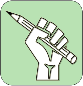 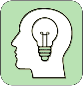 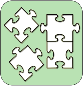 [Speaker Notes: TEACHER NOTES]
See the big picture
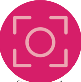 What else should we consider when deciding on our career?
So far, we have looked at how our choices impact the natural environment, our community, our society and others around us (even our pets!).
Now we’re going to consider how our choices impact politics and the economy.
Economy: the state of a country or region in terms of the production and consumption of goods and services and the supply of money.
Politics: the activities associated with the governance of a country or area, especially the debate between parties having power.
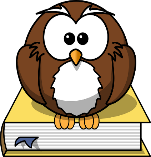 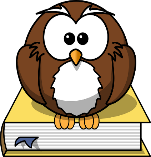 By choosing to work in politics, you are putting yourself in a position of power that will allow you to make positive change on a national, or even global, level.
Everyone person in the UK who works has tax deducted from their wages, this goes to the government to help fund things like the NHS, local government and state pensions.

If we all chose not to work, the economy would be in crisis because it would be paying out more money that it has coming in.
[Speaker Notes: TEACHER NOTES]
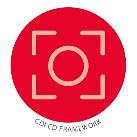 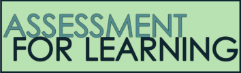 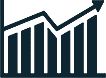 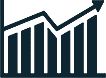 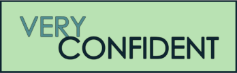 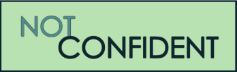 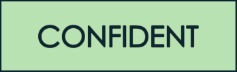 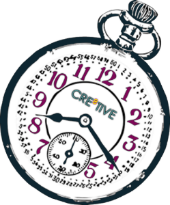 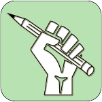 Complete the confidence checker of where you think you are at for this lesson (Discussion or complete sheet)
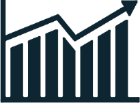 3 Minutes
[Speaker Notes: TEACHER NOTES & IDEAS
This could be done by writing a number down in the books – Compare to the start of the lesson 
Show of fingers in the air or use Red Amber Green Cards 
Quick Partner Discussion & reflect on before the lesson and progress made 
Print off the Assessment Opportunity Sheet – Fill in the Confidence Checker / Compare with the baseline 

Author Attribution :https://pixabay.com/en/traffic-lights-traffic-light-phases-2147790/]
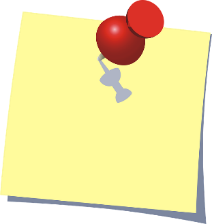 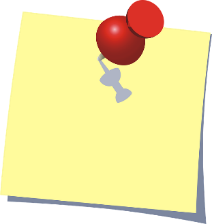 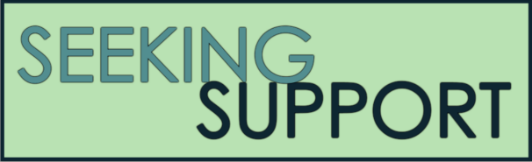 Enjoy the lesson, Challenge your perceptions and understand how to seek further advice and support
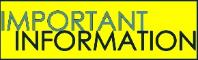 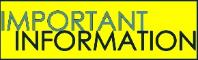 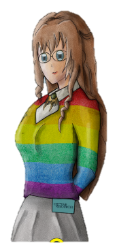 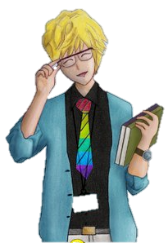 FOR MORE INFORMATION ABOUT THE TOPICS COVERED IN THIS UNIT WE WOULD ADVISE ONE OF THE BELOW:                 SPEAK TO YOUR PARENTS/GUARDIANS OR HEAD OF YEAR,TRUSTED ADULT OR FRIEND IF YOU HAVE ANY CONCERNS ABOUT YOURSELF OR SOMEONE YOU KNOW – IT IS ALWAYS IMPORTANT TO TELL SOMEONE!
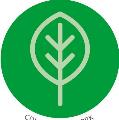 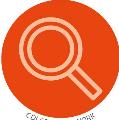 SPECIFIC FURTHER INFORMATION ON THIS TOPIC CAN BE FOUND HERE:

https://www.citizensadvice.org.uk 
 https://vinspired.com – young peoples volunteering charity 
 https://www.ncsyes.co.uk 15-17 Year olds National Citizen Service 
https://nationalcareersservice.direct.gov.uk/ Explore career opportunities  
 https://www.startprofile.com/  - Explore your dream Job!
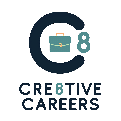 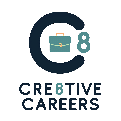 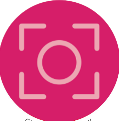 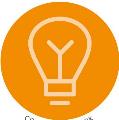 2 Minutes
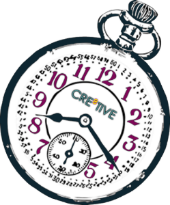 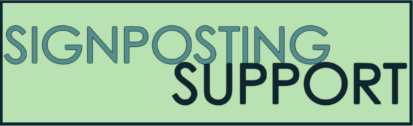 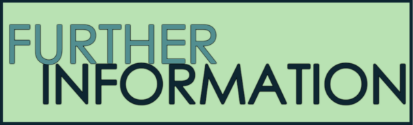 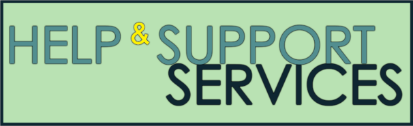 [Speaker Notes: TEACHER NOTES & IDEAS
Teachers should add in specific local signposting to charities, careers organisations / Connections or Careers officer at school. If RSE topics the local NHS services in their area
Add / adapt or remove any suggested sites. 
Print this slide and leave on door notice board after the lesson]
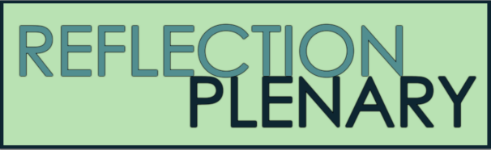 Before I could/would say 
and do ... but now I feel I 
am able to say
I know if I need further 
support or help I could 
speak to…. or contact…
Before I only knew ... 
now I also know ...
I supported others by…
One thing I didn’t 
realise was… now I know that…
The key words for
this lesson are…
I always knew ... but now
 I can see how it connects to…
The most important thing I 
have learnt today is…
I’m really proud of the 
way I have…
I used to feel ... 
but I now feel ..
One assumption of 
mine that was 
challenged was…
Before I thought that ...
 but now I realise..
I would like to learn…
A question I 
would like to
ask is…
Today I have tried to…
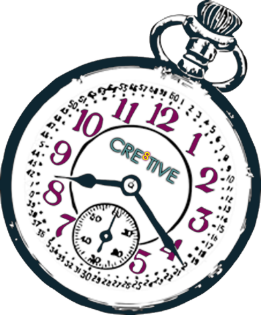 Next lesson I would like to..
Before I would have done…
Now I will …
2 Minutes
Before I would have 
said ... but now I will say…
A problem I overcame
today was…
[Speaker Notes: TEACHER NOTES & IDEAS
: Have students pick either 1/2/3 tickets depending on their ability and tell a partner 
Pick a few students at random to feedback to the class
As students leave the room have them tell you their reflection on the way out]